The Off-Site Source Recovery Program Capabilities in Recovering Sealed Sources – 17599
CTMA, May 23-26, 2017
James (Jim) Matzke
Background on OSRP Recoveries
OSRP’s mission – 16 years of recovering excess, unwanted, abandoned, and orphaned radioactive sealed sources in the interest of national security and public health and safety 
OSRP is sponsored by the NNSA Office of Global Material Security’s Office of Radiological Security
Recovery of TRU, US origin, defense-related sources (Pu-239, Pu-238, Am-241, Cf-252, Cm-244) and non-TRU not commercially disposable sources (Sr-90, Cs-137, Co-60, Ir-192, Ra-226)
2
Sealed Sources Recovered by Isotope
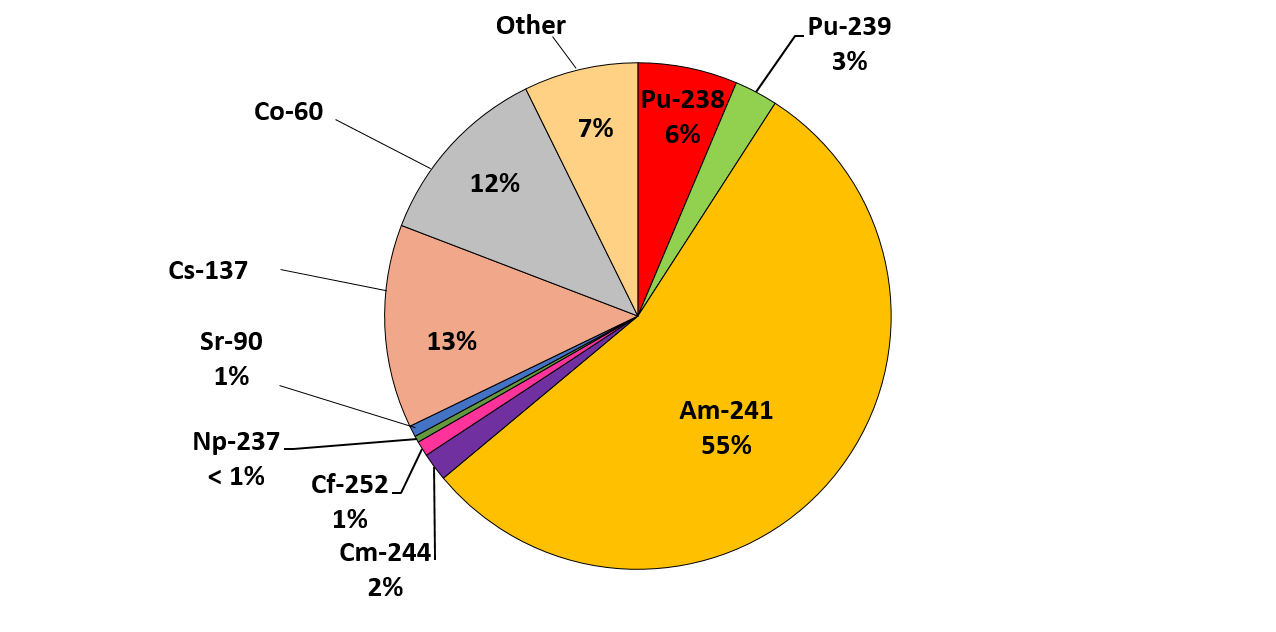 67% of the sources recovered are TRU 
26% of the sources recovered arehigh-activitybeta-gamma
3
OSRP Operations Worldwide
Source Recovery, Consultancy, Training
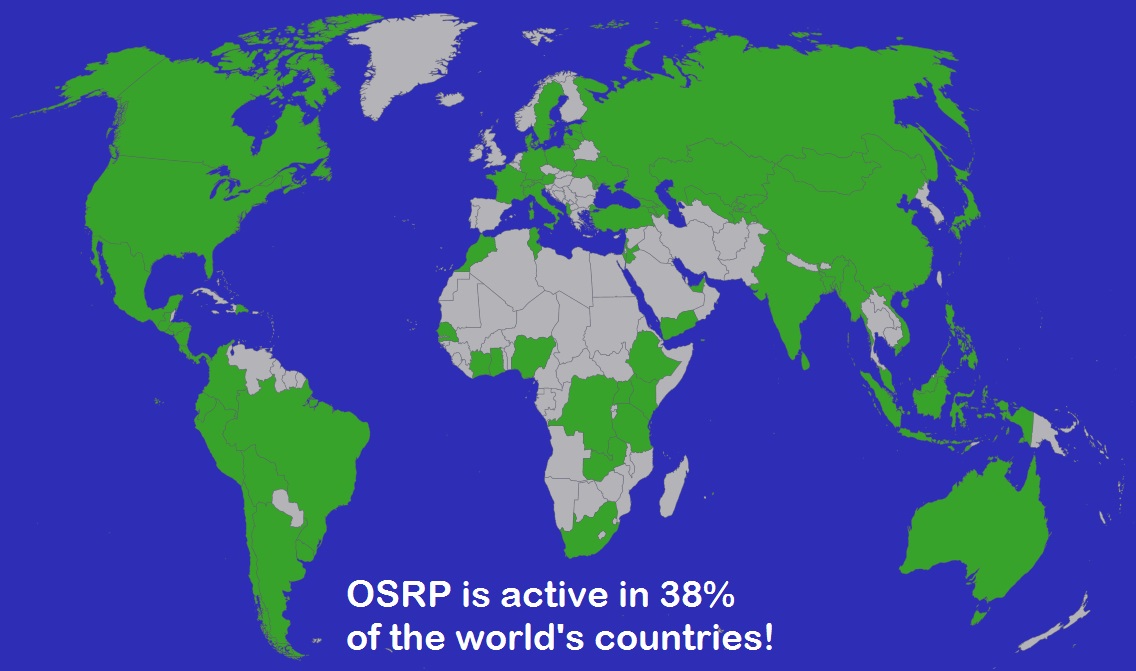 4
Source Registration
OSRP helps licensees register and qualify sources for recovery
Globally, over 3000 sites have registered more than 70,000 sources
OSRP has recovered nearly 38,500 disused and unwanted sources
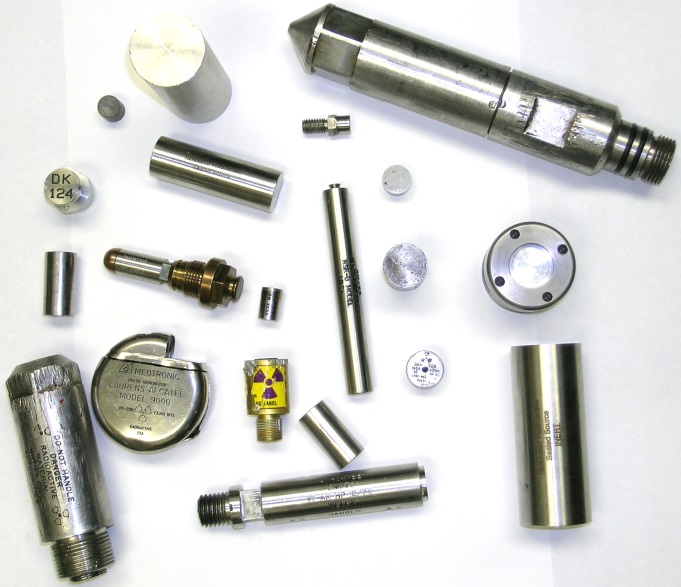 Register sources at osrp.lanl.gov
5
Types of Source Recoveries
Single site recovery – typically one site with a large number of sources
Multi-site round-up recovery – typically several licensees with less sources per site
Self-ship recoveries – licensee assisted shipping of few sources
6
Types of Licensees andSource Applications
Licensees: private industry, universities, hospitals, DOE labs, and other governmental sites
Applications: industrial radiological devices (moisture-density, thickness gauges etc.), medical devices (blood irradiators, radiotherapy), research, nuclear power plants, etc.
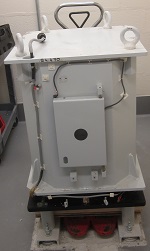 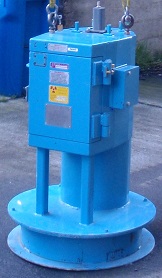 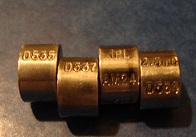 JLS Mark 1
IBL 437 C
IPL Am-241 XFB-3
7
Source Recovery Sites in FY16
8
Steps Towards TRU Source Eligibility
Register excess and “in-use” sources at osrp.lanl.gov 
In most cases OSRP covers the cost for source recovery 
TRU sources that have US origin and satisfy WIPP Acceptable Knowledge (AK) criteria for source information
Drums packaged for WIPP must have a decayed activity greater than 100 nCi/g for TRU isotopes and a contact dose rate <200 mrem/h
OSRP performs an average of 40-50 recoveries per FY
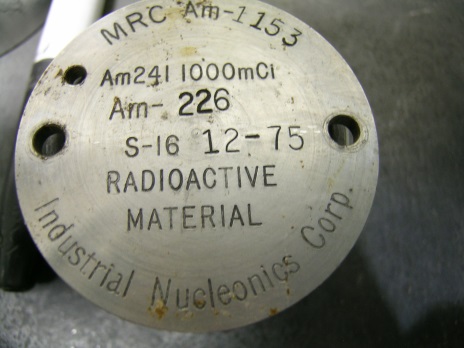 9
Type A Packaging Used for WIPP Source Disposal
10
Drums Used for TRU Source Packaging
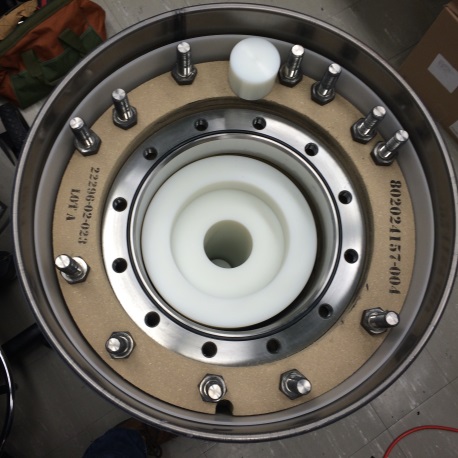 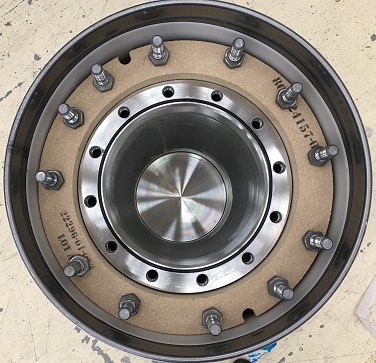 S100
12” POC
S300
11
Packaging and Shipment of TRU Sources
OSRP has authorized shippers to facilitate shipment from     licensees
Different contact handled packaging configurations determined by:
Total source activity
Dose rate
Source dimensions
Shipments follow DOT regulations 49 CFR:
Normal form sources over A2 limit are encapsulated in Special Form Capsules (SFCs)
Special form sources under A1 limit
12
Type of SFC Models for TRU Packaging
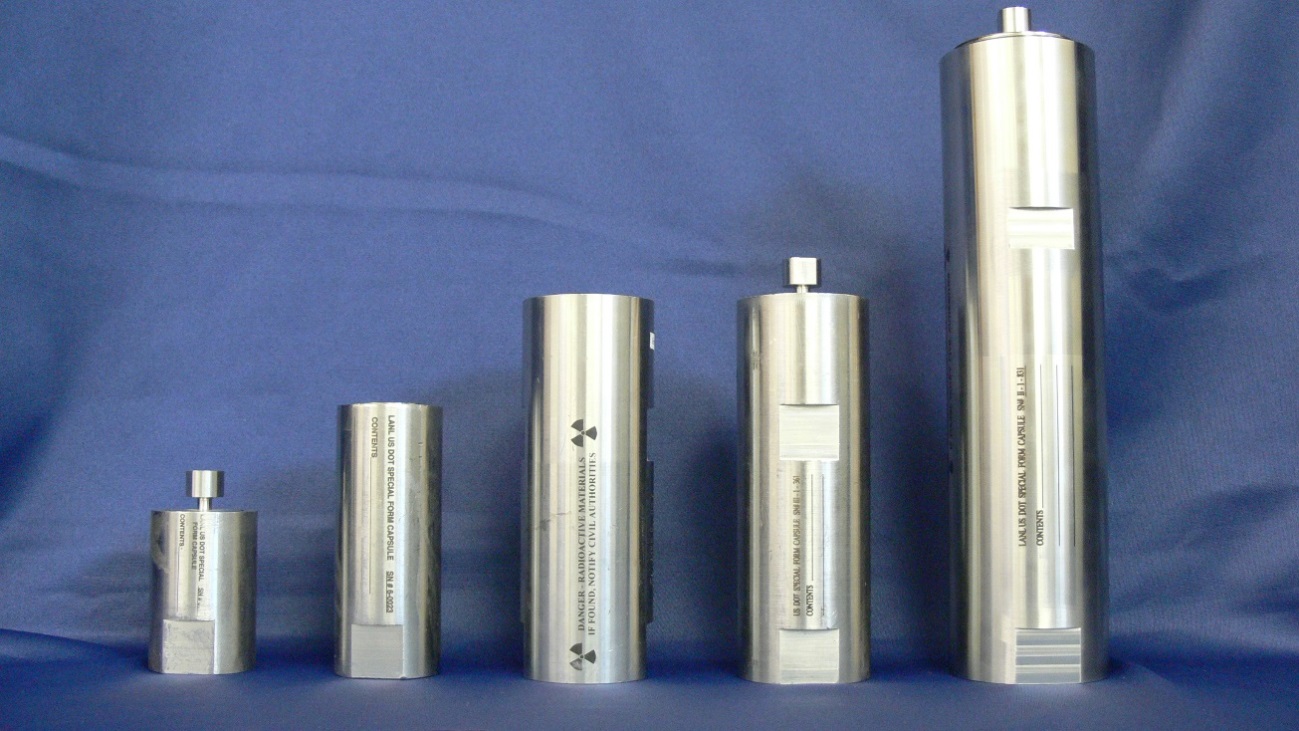 Special Form Capsules: Model I, Model II, Model III have different internal volume and limits on source activity and weight loading
13
Self-Ship Recovery Option
Licensee packages and ships the sources to an interim  staging site
Licensee must use a shipper trained to DOT requirements
Ideal option for licensees who want to expedite the removal of their sources
AK and activity under A value DOT limit requirements must be met
OSRP can provide Type A drums for self-ships
14
High Activity Beta-Gamma Source Eligibility for Recoveries
Register both excess and “in-use” sources at  osrp.lanl.gov
Prioritization is based on source activity, proximity to populated areas and site security
OSRP establishes contracts with a commercial vendor for high-activity device removal
OSRP recovers an average of 15-20 high-activity beta-gamma device removals per FY
15
Containers for Beta-Gamma Recoveries
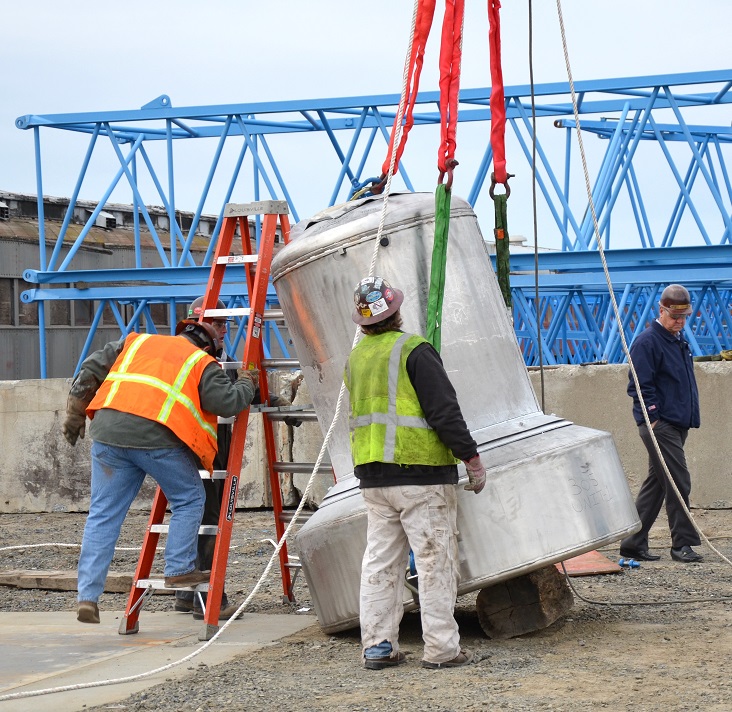 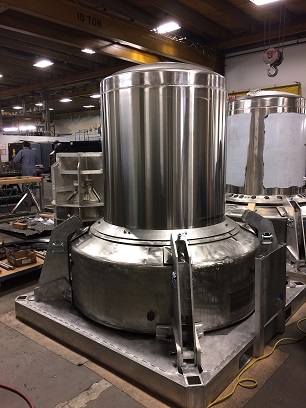 435B Drop Testing of Test Unit
435B Production Unit
16
Packaging and Shipment of Beta-Gamma Sources
Transportation of high-activity beta-gamma sources requires a certified Type B container
Licensed vendors or commercial companies are used to remove and prepare the devices for shipment
The self-ship option is an OSRP-assisted recovery  where licensees ship the sources to a consolidation      site, at which point ownership is assumed by OSRP
17
High Activity Beta-Gamma Recoveries
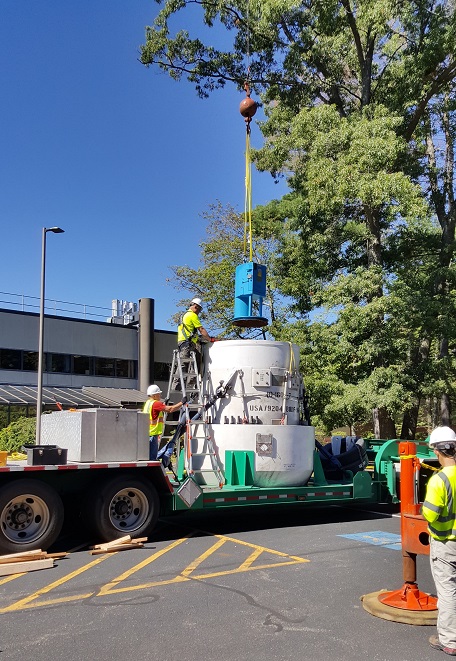 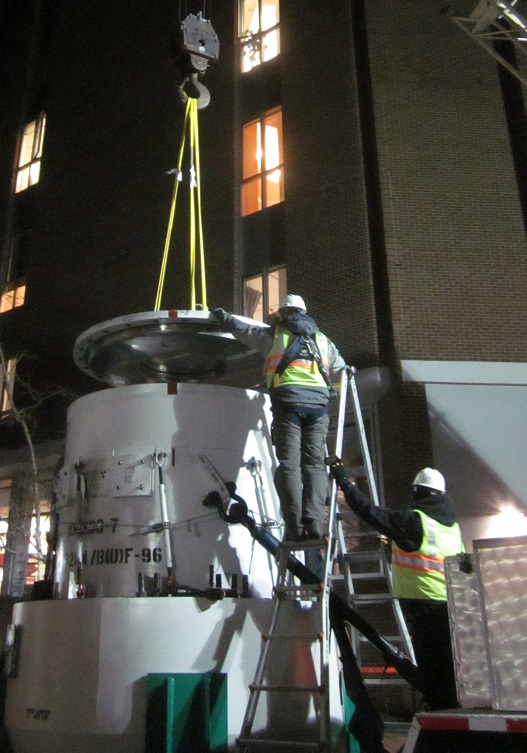 10-160B Container Operations
18
Type A Shipping Limits
19
Summary of Recovery Options
Source Activity < A2 	Normal Form Type A
Potential Self ship or OSRP On-Site visit
Source Activity < A1       Special Form Type A
Potential Self ship or OSRP Site visit
A2 > Source Activity < A1       Normal Form Type A 
OSRP On-Site visit, requires Special Form Capsule
Source Activity > A1       Type B
20
Number of Total Recoveries and Sources Collected each FY
21
Recoveries and Sources Collected
Number of self-ships average 30 per FY, representing          between 35-45% of total recoveries per year
Average number of on-site recoveries is 45 per FY
The ratio of TRU on-site recoveries to self-ships is close to 1.5:1; the high-activity beta-gamma ratio varied
There have been more total TRU recoveries than high-activity beta-gamma recoveries
The activity for beta-gamma sources recovered far exceeds that of TRU sources
22
Summary
Self-ships and on-site recoveries both help licensees to dispose of their excess sources
The compliant packaging of sources is determined by source activity, dimensions, and dose rate
OSRP has many tools to help licensees to qualify sources for recoveries: source information, qualified shippers, etc.
Many challenges lay ahead with qualifying more types  of sources for disposal and resuming shipments to WIPP
The need for OSRP recoveries will continue as long as licensees use devices containing radioactive sources
23
Do you have unwanted sources?
Register sources at osrp.lanl.gov
Register unwanted sources with OSRP for recovery consideration. 
Recovery is generally prioritized on the basis of activity and level of security. 
Where numerous sources of lower activity are present at a single location, consideration is given to the total activity from a security perspective.
Registration of sources does not guarantee recovery by OSRP
24
Questions?
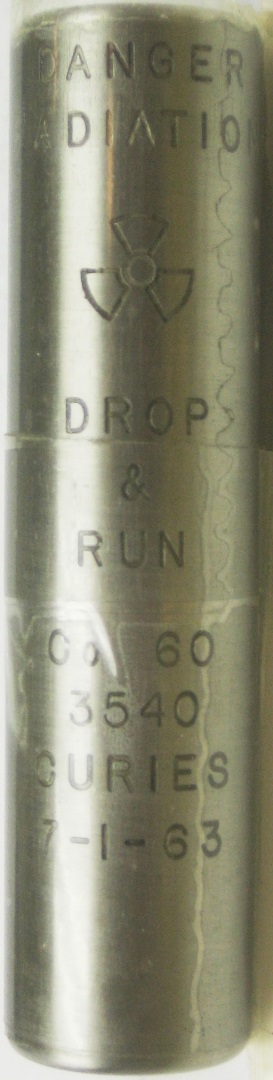 25